Assessing Ecosystem Controls on Soil Carbon Storage Across the Northeastern United StatesAdam Noel PhD. Candidate - RSENR13 December 2019
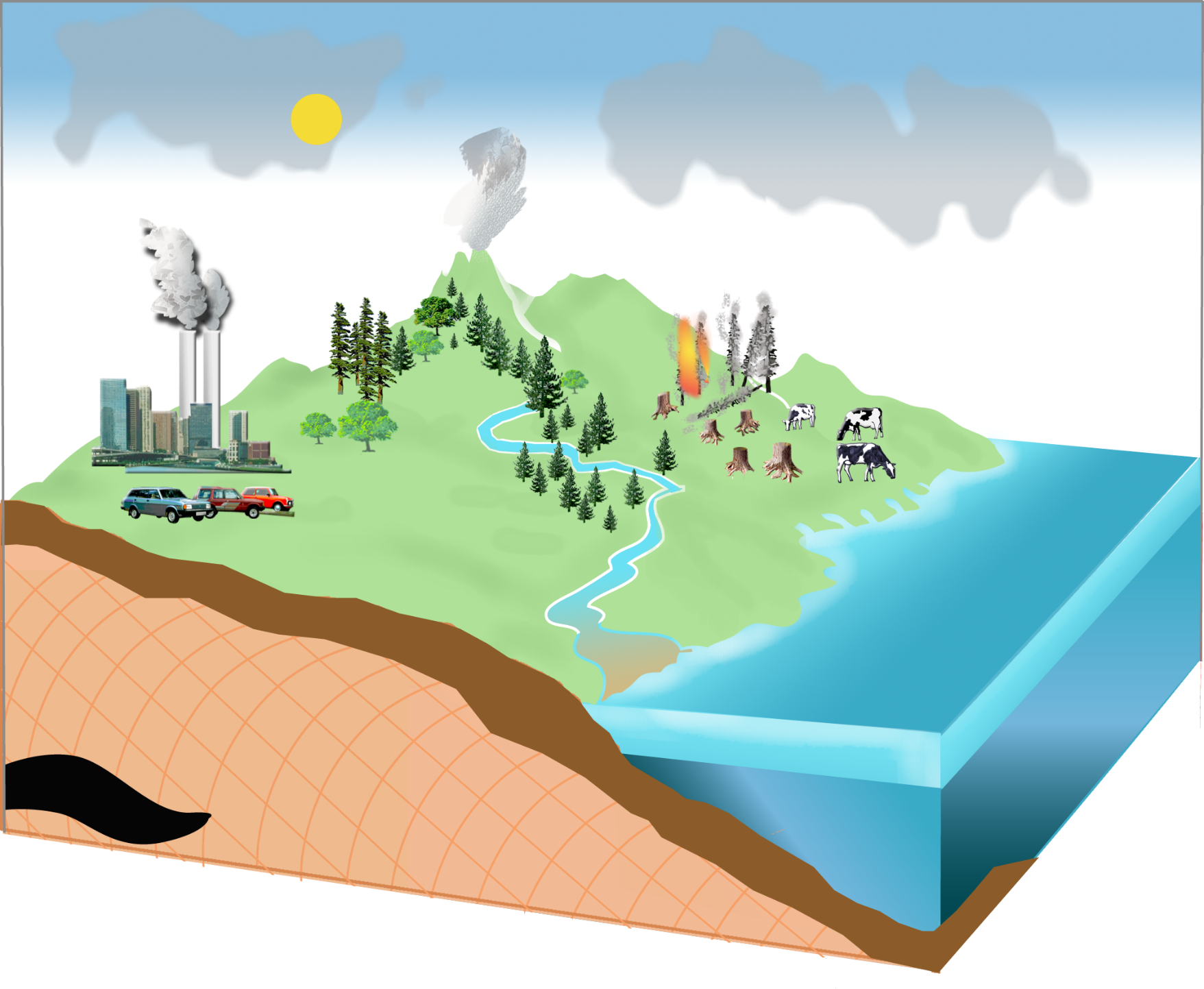 Photosynthesis
Soil Respiration
(Decomposition)
Atmosphere
Soil Carbon is Important!
58
750
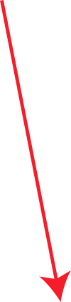 120
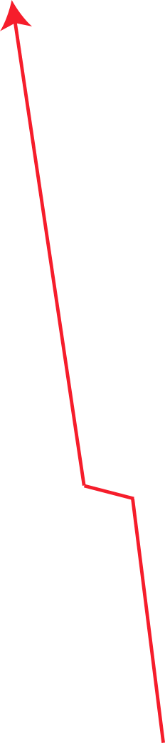 Plant Respiration
Burning 
Fossil 
Fuels
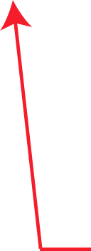 59
Largest terrestrial carbon sink
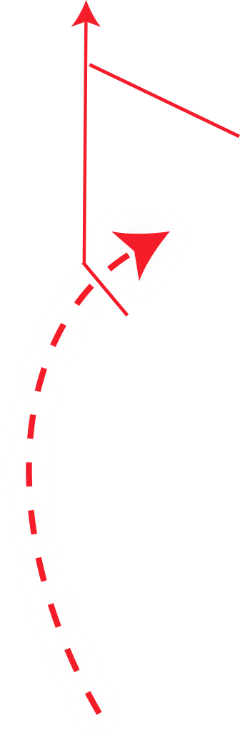 7.7
Plants
560
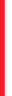 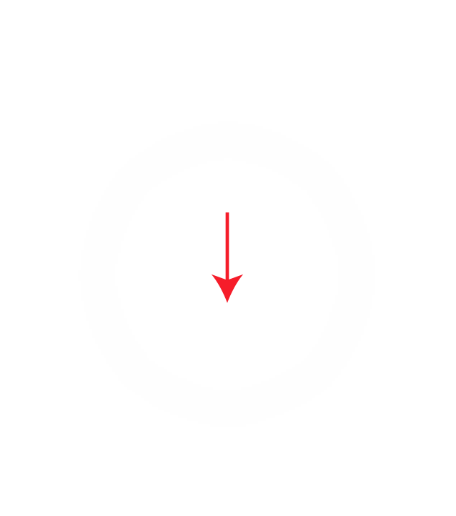 Litterfall
59
Soils
1,500
Legend                                                   . 
Petagrams (Pg) = 1015 g
  Pools: Pg
  Fluxes:  Pg/year
Northeastern U.S.  is a Carbon Sink
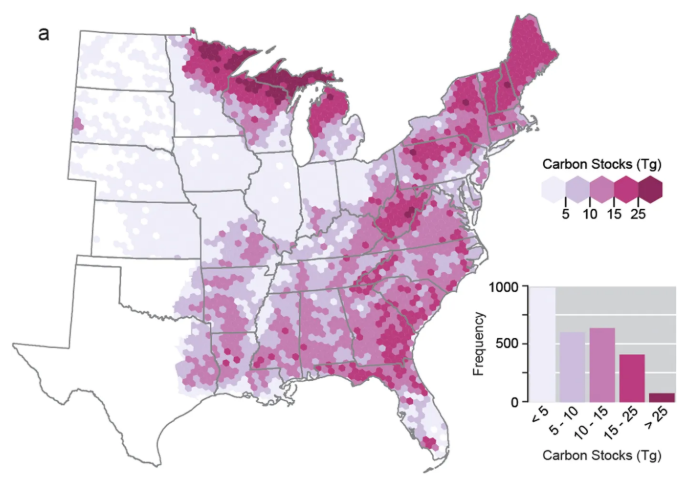 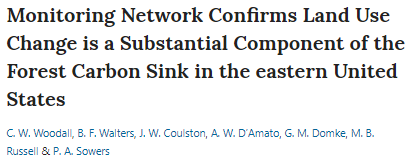 Forest Carbon Stocks (aboveground)
Northeastern U.S.  is a Carbon Sink
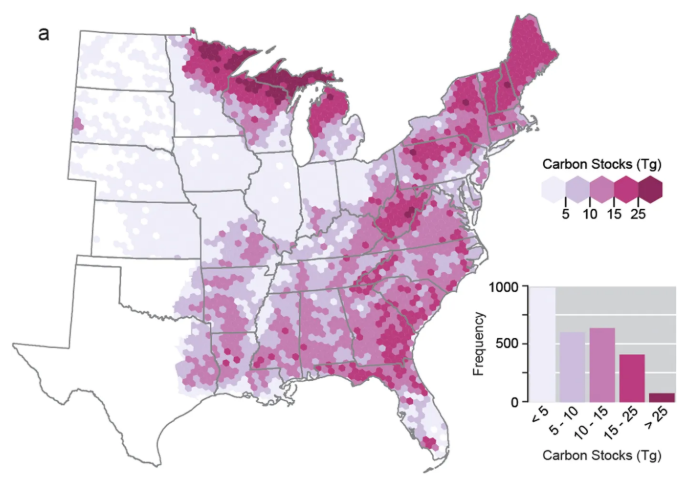 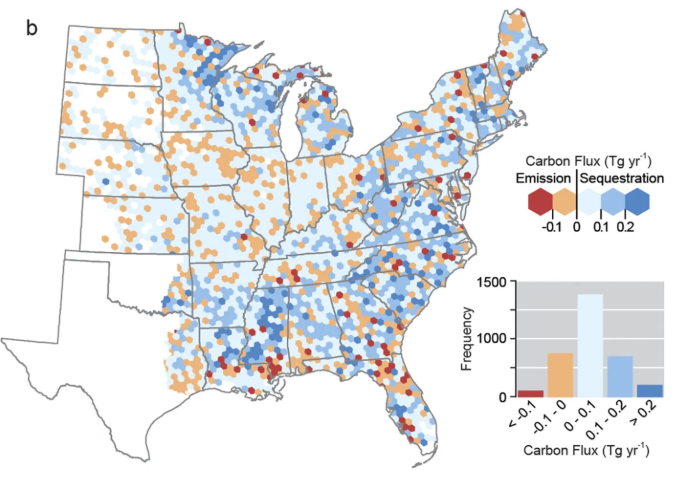 Change in Forest Carbon Stocks (aboveground)
Temperate Forests – Difficult to Study
Interactions between many factors:
temperature, precipitation,          .
topography        .
.
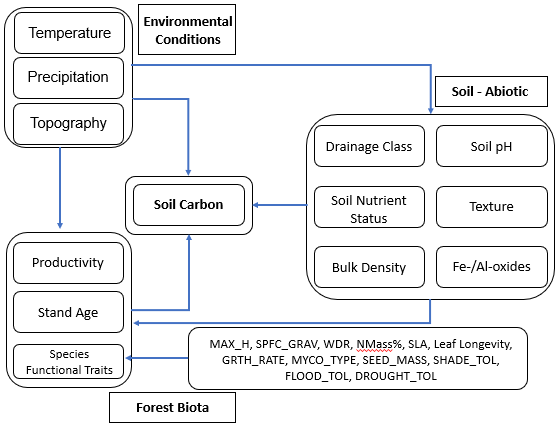 Temperate Forests – Difficult to Study
Interactions between many factors:
temperature, precipitation,          .
topography        .
forest density, composition, age
.
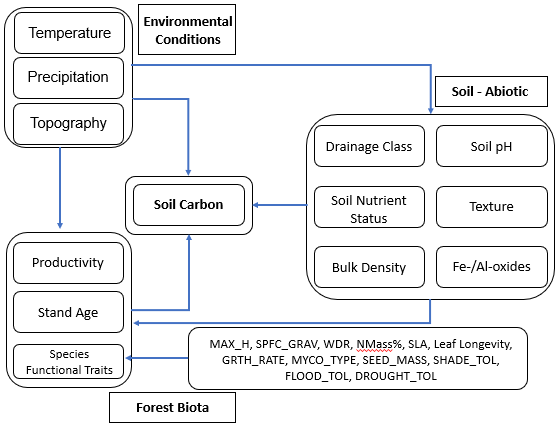 Temperate Forests – Difficult to Study
Interactions between many factors:
temperature, precipitation,          .
topography        .
forest density, composition, age
soil nutrients                                   . 
↓                                   .
soil carbon                                  .
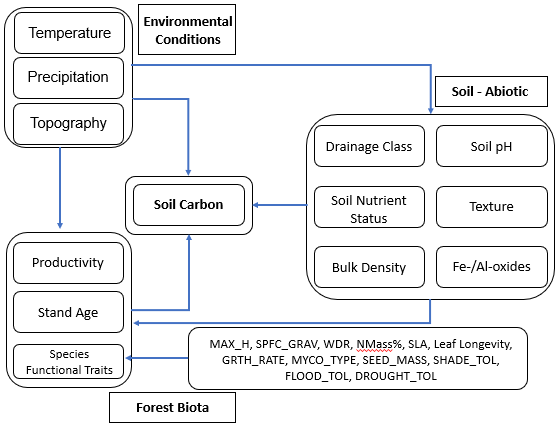 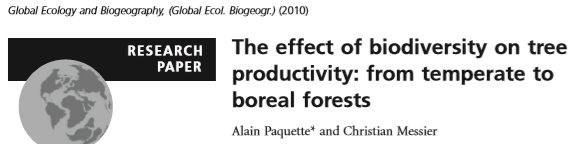 Similar Studies
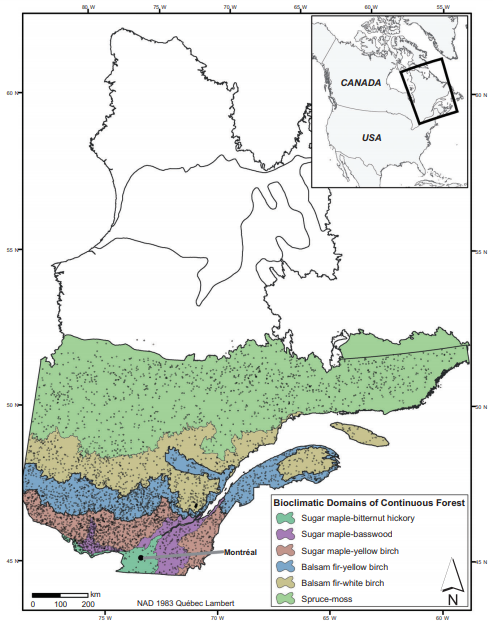 Quebec Forest Survey dataset
Aboveground productivity
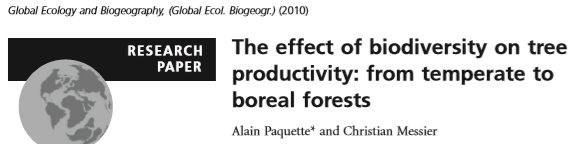 Similar Studies
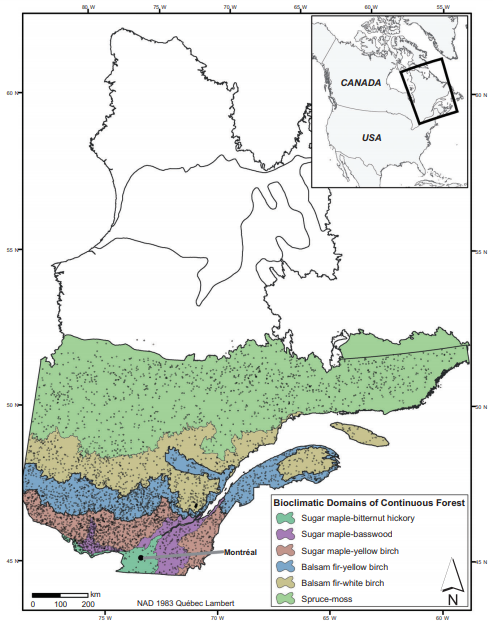 Quebec Forest Survey dataset
Aboveground productivity
Found effects of:
		-Temperature
		-Drainage
		-Stand Density
		-Biodiversity as measured by
		  functional trait diversity
Functional Traits – different facets of biodiversity
How does the mean or the spread of ___ trait values affect ___ process?
[Speaker Notes: -]
Functional Traits – different facets of biodiversity
species maximum height
soil carbon storage?
How does the mean or the spread of ___ trait values  affect   _ process?
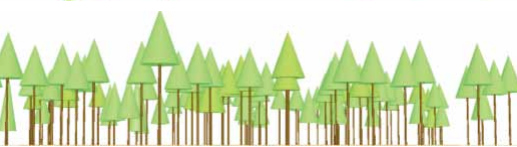 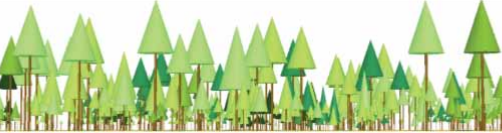 Functional Traits – different facets of biodiversity
species maximum height
soil carbon storage?
How does the mean or the spread of ___ trait values  affect   _ process?
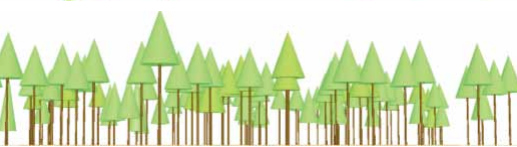 CWM
FDis
= functional    .  dispersion
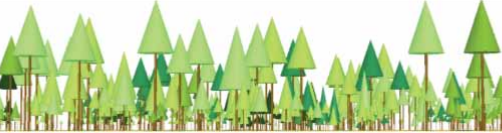 CWM
FDis
Functional Traits – different facets of biodiversity
species maximum height
soil carbon storage?
How does the mean or the spread of ___ trait values  affect   _ process?
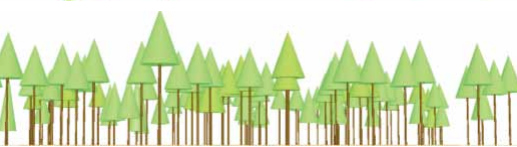 wood decay resistance, 
flood, drought, shade tolerances, 
LMA,  leaf longevity,  leaf N% ,
 growth rate, seed mass,
specific gravity (density)
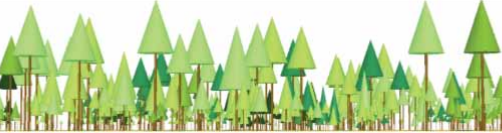 Study Goals
Include all ecosystem factors in one model to 
	compare relative strength of effects on soil C storage.
      ---------------------------------------------------------------------------------------
Study Goals
Include all ecosystem factors in one model to 
	compare relative strength of effects on soil C storage.
      ---------------------------------------------------------------------------------------
	Do the environmental conditions, forest biota, or soil conditions 	have the largest effect on soil C?

	How do each of these groups express their effects?
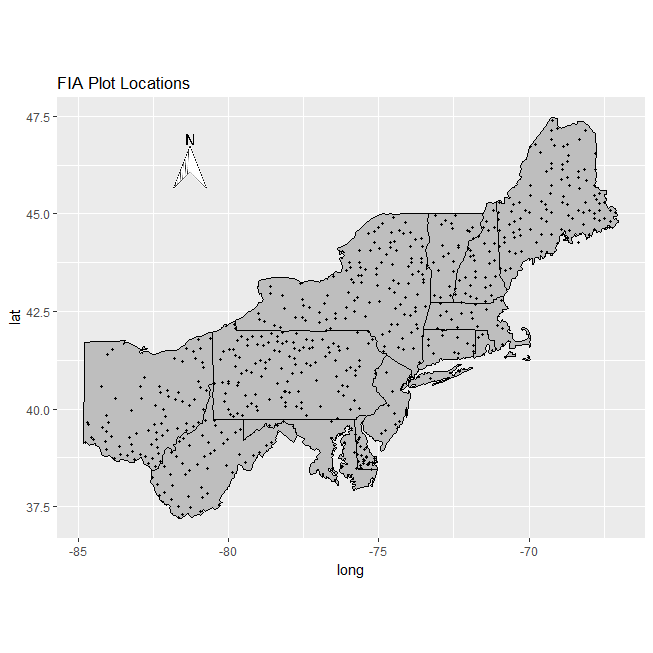 Forest Inventory Analysis

Phase 2 & Phase 3 Measurements

n = 542
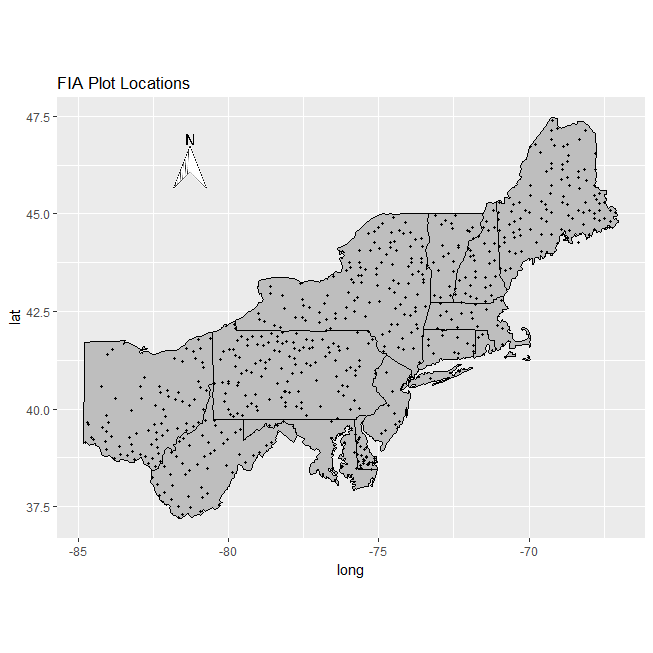 Phase 2 & Phase 3 Measurements
Soil Carbon (SOC)
Soil Nutrients: N, P, K, Ca, Fe, Al
Forest Age
Forest Composition
More Data!
Mean Temp.
Mean Precip. 
Topographic Wetness Index (TWI)
Stand Density Index (SDI)
Functional Trait Metrics
(CWM & FDis)
Phase 2 & Phase 3 Measurements
Soil Carbon (SOC)
Soil Nutrients: N, P, K, Ca, Fe, Al
Forest Age
Forest Composition
Variable Selection  &  Model Testing
Boosted Regression Trees
SOC
Avg.Temp
TWI
Avg.Precip
Std.Age
Variable Selection  &  Model Testing
Boosted Regression Trees
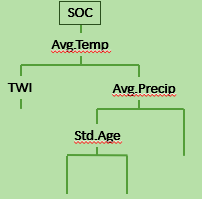 * 1800
Output = list of variables
Variable Selection  &  Model Testing
Structural Equation Modelling
122 models
Best 3 sets included:
Specific Gravity - CWM
%N per Leaf Mass - FDis
Phylogenetic Species Variability
Boosted Regression Trees
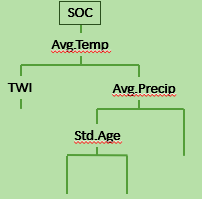 * 1800
Output = list of variables
Variable Selection  &  Model Testing
Structural Equation Modelling
122 models
Best 3 sets included:
Specific Gravity - CWM
%N per Leaf Mass - FDis
Phylogenetic Species Variability
Boosted Regression Trees
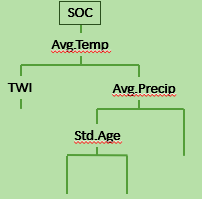 * 1800
Δ AIC = 848
Output = list of variables
Best Model
-0.151
SPFC_GRAV_CWM
0.195
TWI
Stand Age
R2 = .249
-0.277
0.246
0.086
0.339
0.079
SOC
Stand Density Index             .
Mean Temp.
R2 = .378
R2 = .146
0.185
0.097
-0.135
0.157
0.525
-0.207
Mean Precip
N
K
Ca
P
Fe
Al
Best Model
-0.151
SPFC_GRAV_CWM
0.195
TWI
Stand Age
R2 = .249
-0.277
0.246
0.086
0.339
0.079
SOC
Stand Density Index             .
Mean Temp.
R2 = .378
R2 = .146
New R2 = .375
0.185
0.097
-0.135
0.157
0.525
-0.207
Mean Precip
N
P
K
Ca
Fe
Al
Best Model
-0.151
SPFC_GRAV_CWM
0.195
TWI
Stand Age
R2 = .249
-0.277
0.246
0.086
0.339
0.079
SOC
Stand Density Index             .
Mean Temp.
R2 = .378
R2 = .146
New R2 = .375
0.185
0.097
-0.135
0.157
0.525
-0.207
Mean Precip
N
P
K
Ca
Fe
Al
Best Model
-0.151
SPFC_GRAV_CWM
0.195
TWI
Stand Age
R2 = .249
-0.277
0.246
0.086
0.339
0.079
SOC
Stand Density Index             .
Mean Temp.
R2 = .378
R2 = .146
New R2 = .079
0.185
0.097
-0.135
0.157
0.525
-0.207
Mean Precip
N
P
K
Ca
Fe
Al
Goals Revisited
Do environmental conditions, forest biota, or soil conditions 	
	have the largest effect on soil C?
	- Soil conditions – largest effect!
	- Forest biota & Environmental conditions – underwhelming.
Goals Revisited
Do environmental conditions, forest biota, or soil conditions 	
	have the largest effect on soil C?
	- Soil conditions – largest effect!
	- Forest biota & Environmental conditions – underwhelming.
	
	How do each of these groups express their effects?
	- Direct soil impacts
	- Weak, indirect effects of environmental conditions
	- Weak, mixed effects of forest biota
Questions?
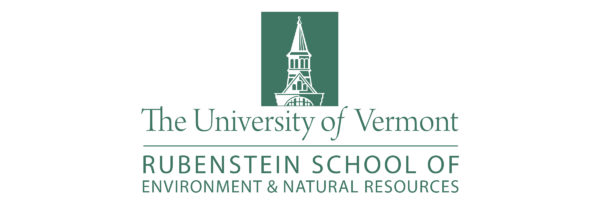 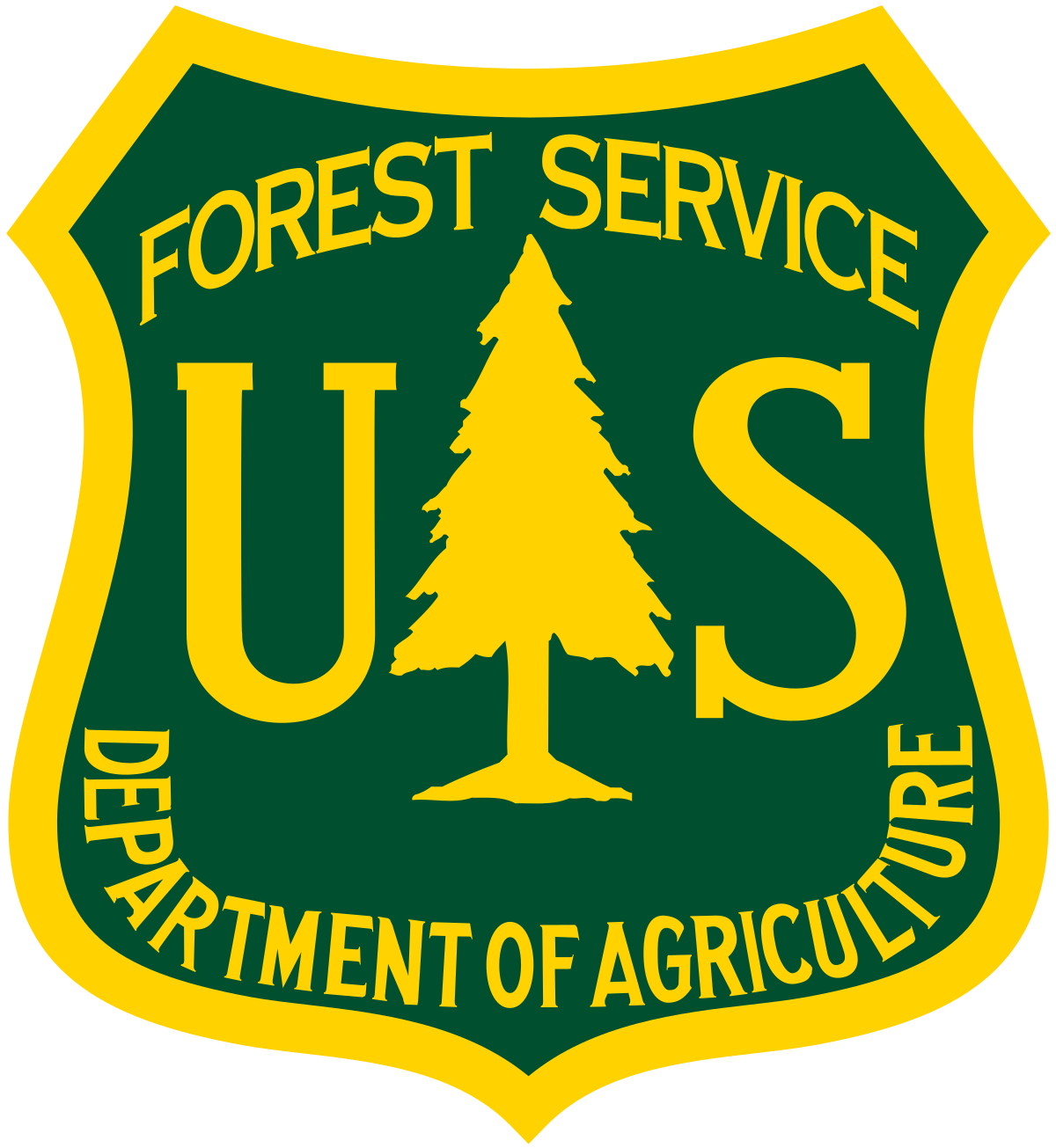